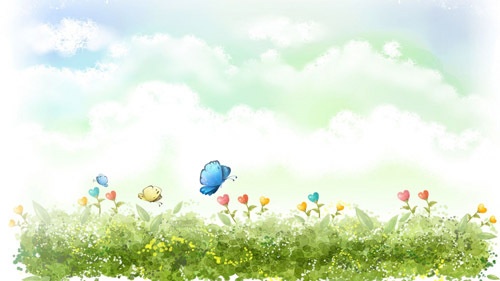 gi¸o dôc vµ ®µo t¹o quËn Long Biªn
Tr­êng mÇm non Phóc ĐỒNG
Giáo án: Làm quen chữ viết
Đề tài: Làm quen chữ l, m, n
Giáo viên: NguyÔn BÝch H¹nh
Năm học: 2016 - 2017
l
a
Chim lµm tæ
«
l
l
l
l
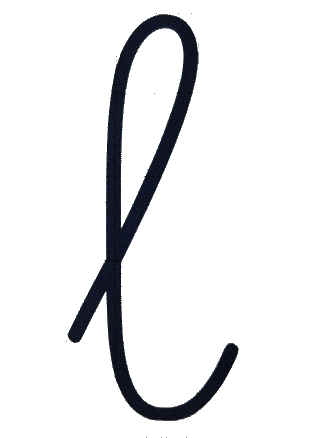 L
o
a
n
¬
Hoa ®ua në
a
n
n
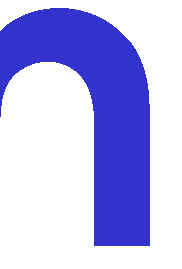 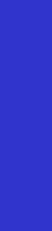 n
N
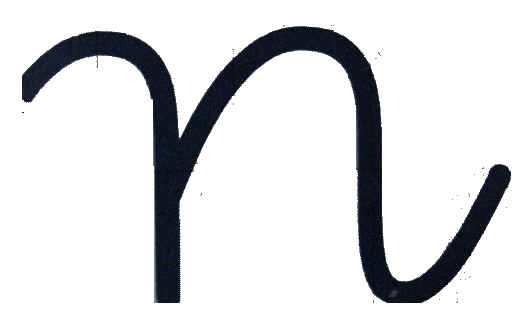 So s¸nh
l
l
n
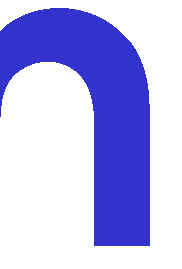 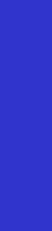 n
m
m
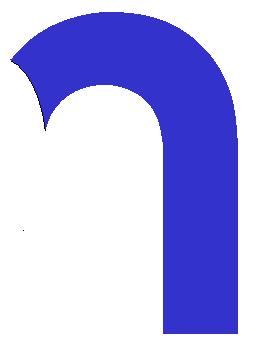 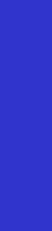 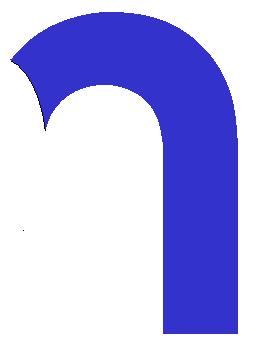 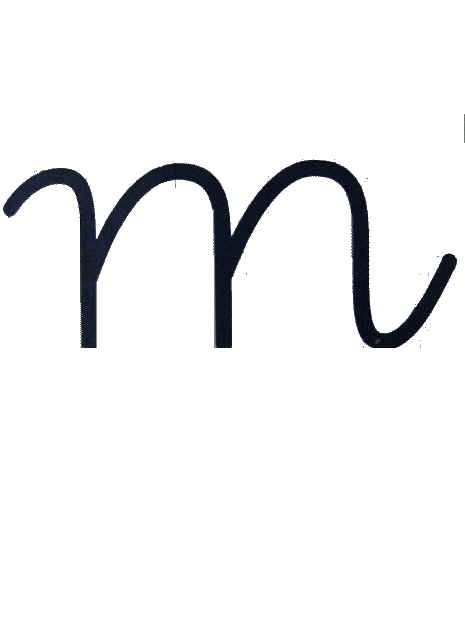 m
M
n
m
So s¸nh
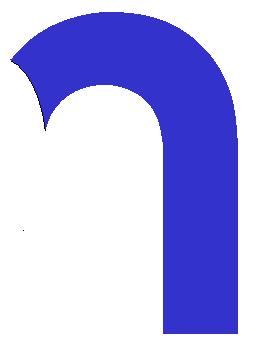 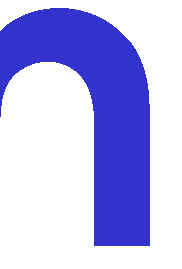 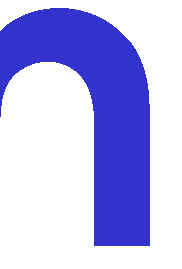 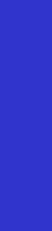 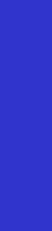 n
m
Chim lµm tæ